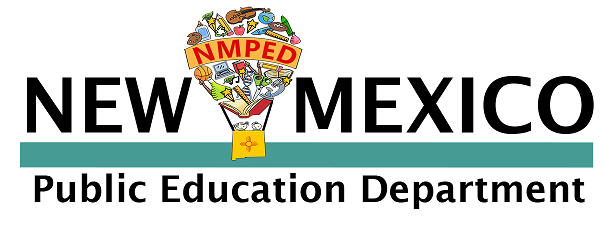 Graduation Rates 2018-2019
New Mexico Public Education Department
Daniel.barto2@state.nm.us
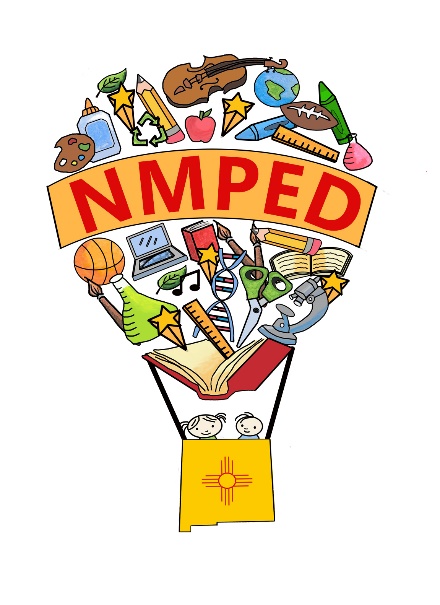 Background Info
Graduation Rates are one-year lagged
We use a Shared Accountability Model
“All schools attended by a student upon cohort assignment are held accountable for that student’s outcome in proportion to the amount of time enrolled at each school”
State Calculations do not employ the shared accountability framework (each student counts 100%)
Students excluded upon migration, transfer out of state, foreign exchange death
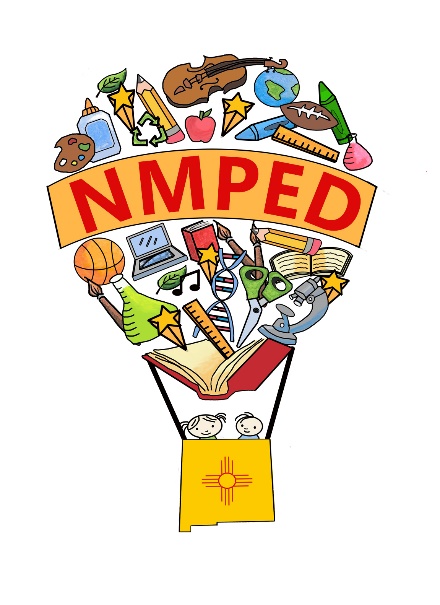 Rate Calculation
PED calculates graduation rates after two-step verification process by the district or the school
Two-week window to confirm students in the cohort
Two-week window to verify outcomes from students in the cohort
After the review process we calculate the gradation rate where
On-time graduates by year X
------------------------------------------------------------------
[(First time 9th graders in year X-4) + (Transfers in) – (Transfers out)]
Cohort Assignment:
Students are grouped into “cohorts” which is the same as “class of”
Cohorts are named for the student’s expected 4th year based on grade at entry
Some students need more than 4 years to graduate due to performance or interruption of studies. We account for these students in 5th and 6th year rates.
Cohort of 
2019
PED gathers information on extra years but it is still called the “Cohort of 2019”
Current Data
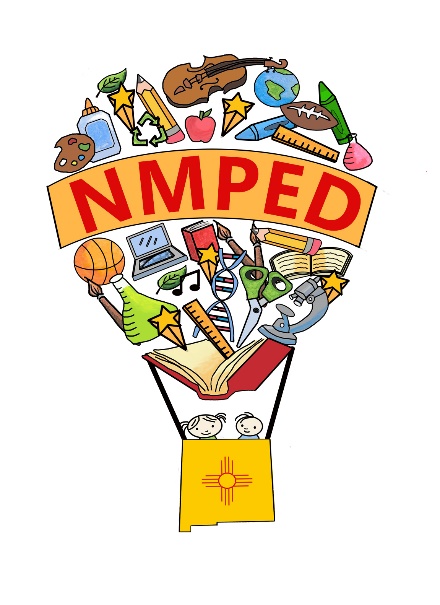 State Historical Data
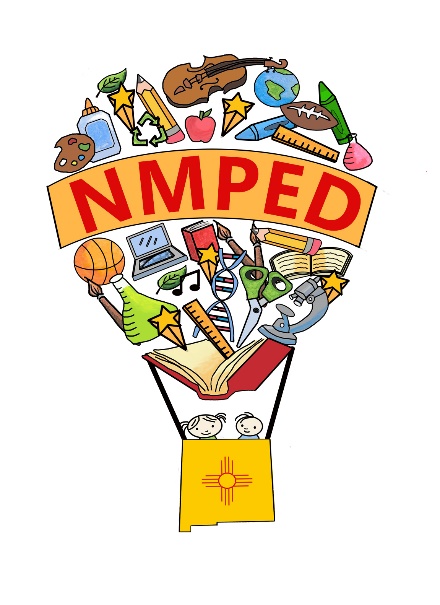 Historical and National Rates
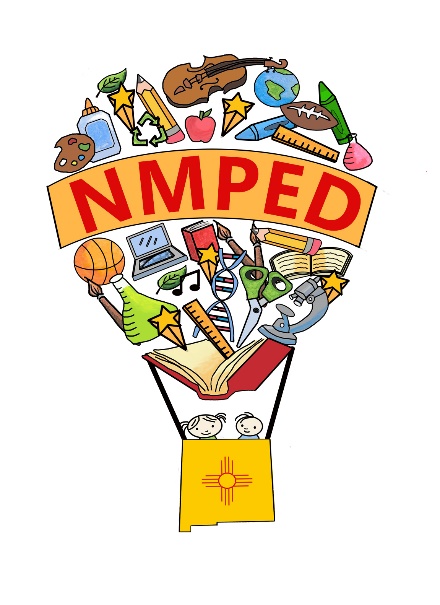 USA Rate: https://nces.ed.gov/ccd/data_tables.asp
Historical and National Rates (Scaled Axis)
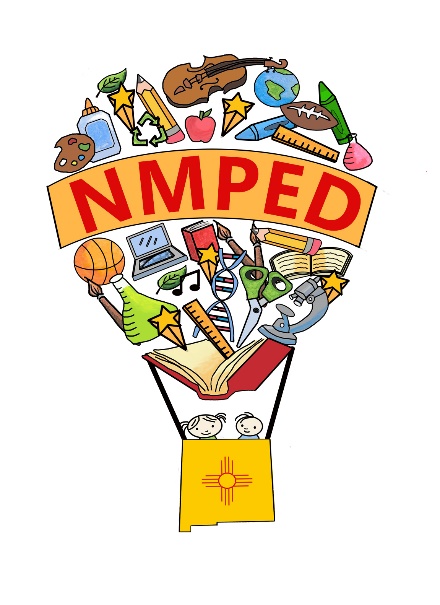 USA Rate: https://nces.ed.gov/ccd/data_tables.asp
4 Year Cohort Subgroup Breakdown
Total students = 26092
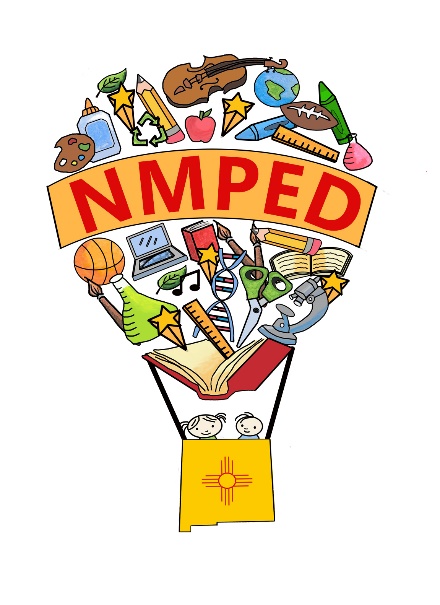 Best Schools: 4 year Gradation Rate (cohort size>75)
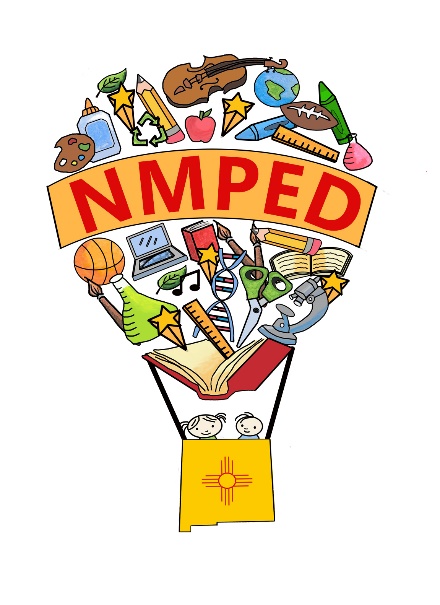 Executive Summary:
New Mexico’s 4-Year state graduation rate (74.9%) had a 1.0% increase
In line with national trends

New Mexico still lags behind the national grad 4 year grad rate (85.3%) by about 10 percentage points

Data is one year lagged; new policy innovations will reflect in future years reports
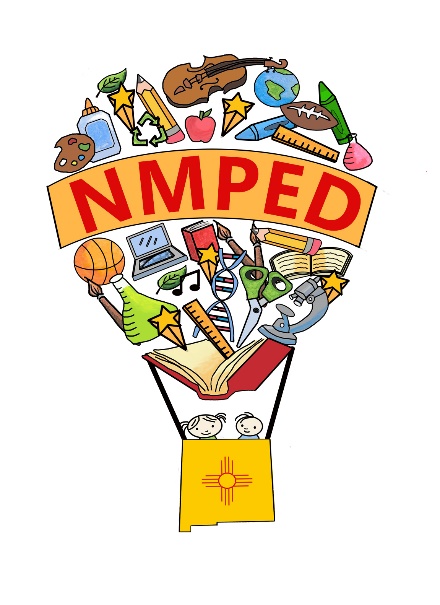 Further Information
Subgroup and Ethnicity Breakdowns
Schools Included / Excluded
Student Level Rosters
Contact Daniel.barto2@nm.state.us